Unser Wortspeicher
der 10 Euro-Schein
die 2 Euro-Münze
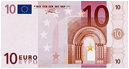 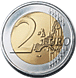 Lege 10 Euro!
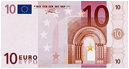 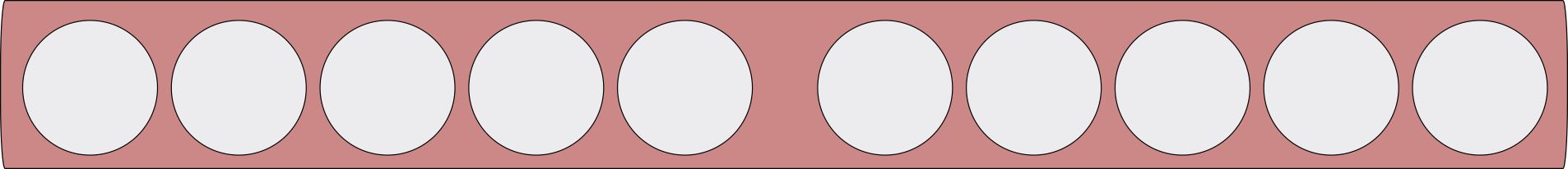 Ich lege 10 Euro in
Für diese Möglichkeit lege ich einen 5 Euro-Schein, zwei 2 Euro-Münzen und eine 1 Euro-Münze.
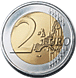 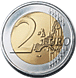 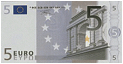 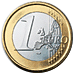 eine
Möglichkeit
10 Euro zu legen
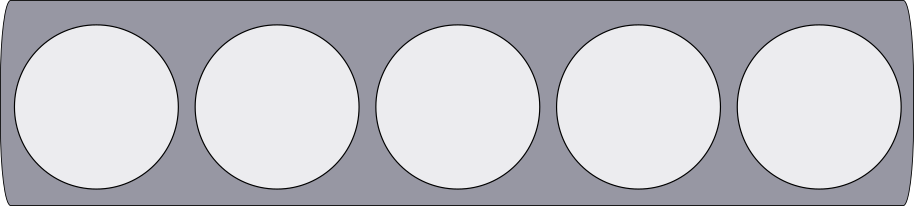 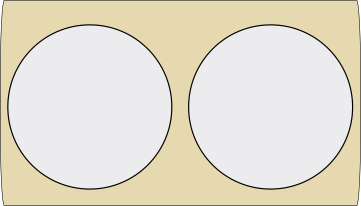 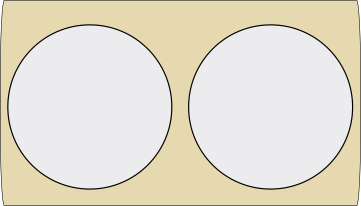 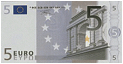 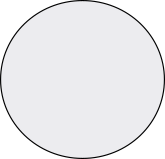 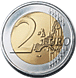 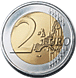 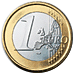 einen 
5 Euro-Schein
zwei 
2 Euro-Münzen
eine 
1 Euro-Münze
Wichtige Sätze:
Zuerst habe ich _______gelegt,  dazu habe ich _____ gelegt.  
Hier kannst du sehen, dass …
Ich habe ____ verschiedene Möglichkeiten gefunden!
Ich habe meine Möglichkeiten

gemalt 	geschrieben

gelegt
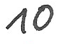 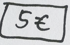 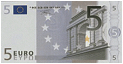 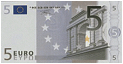 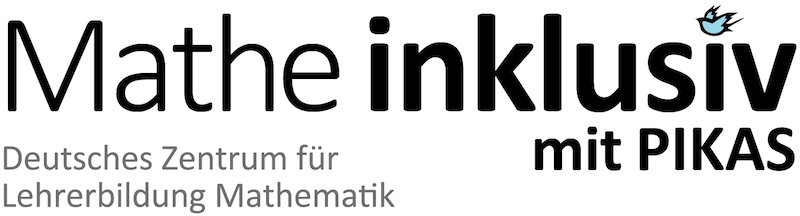 Mathe inklusiv mit PIKAS – 2019 ©